DIGITAL ROADSIDE
Christchurch
Colombo St - Sydenham
PANEL ID: CHCHLED31
Orientation:Physical Size:Daily Visuals:Animation:
360°16 x 4m13,968No
8 seconds61920 x 4800500-2459
Ad Duration:Ads in Loop:Pixel Size:Operating Hours:
This spectacular sized digital screen located on the Colombo Street flyover reaches outbound audiences en route to the southern suburbs of Sydenham, Beckenham, and Port Hills. The Colombo nearby is an elite retail and entertainment district. Beyond are QSR brands McDonald’s, Subway, Pizza Hut, Burger Fuel and St Pierre’s. This location is a standout for audiences that visit Electronics Stores, Office Supplies, Outdoors Stores, Department Stores and more (LANDMARKS ID).
Find on Google Maps
Find on Google Maps
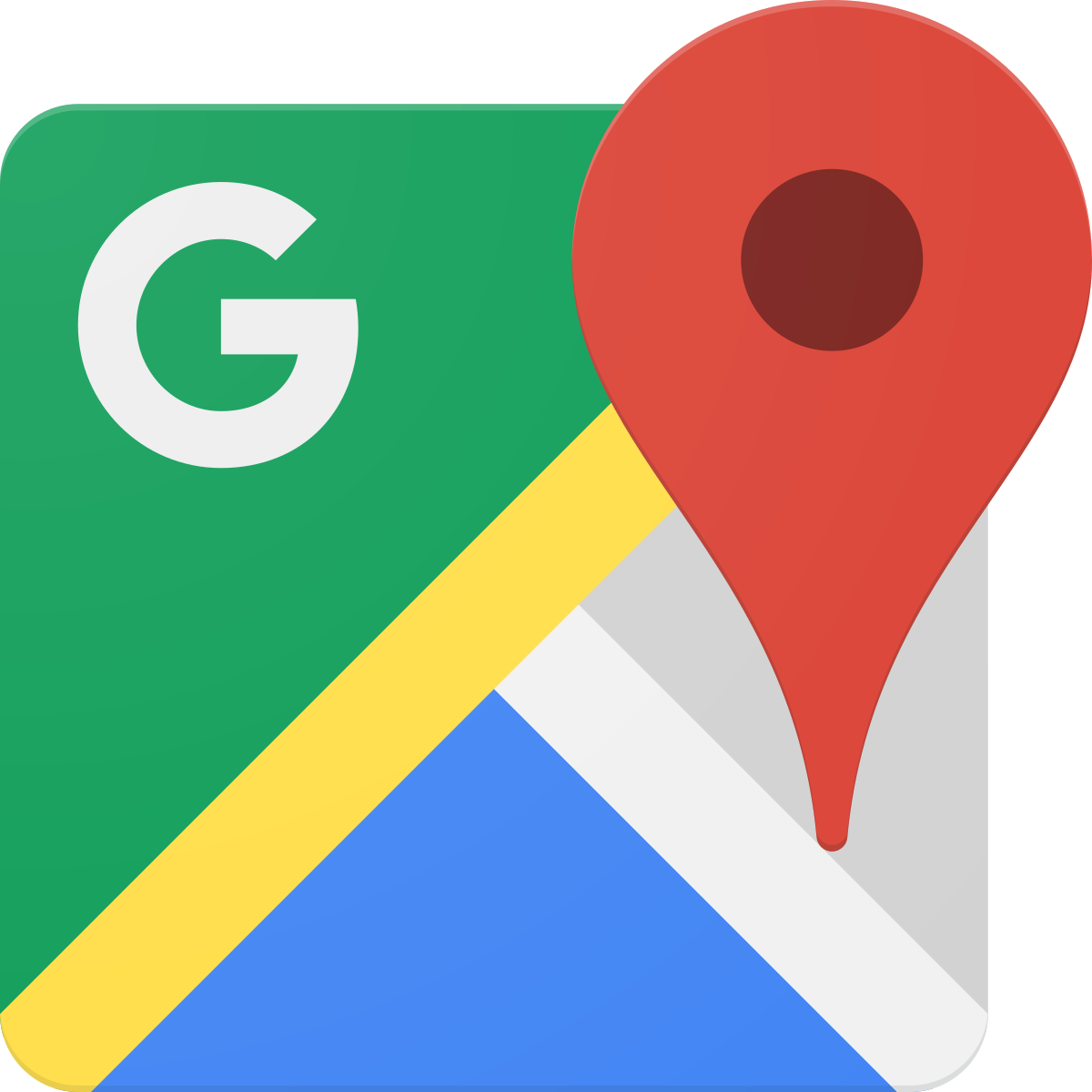 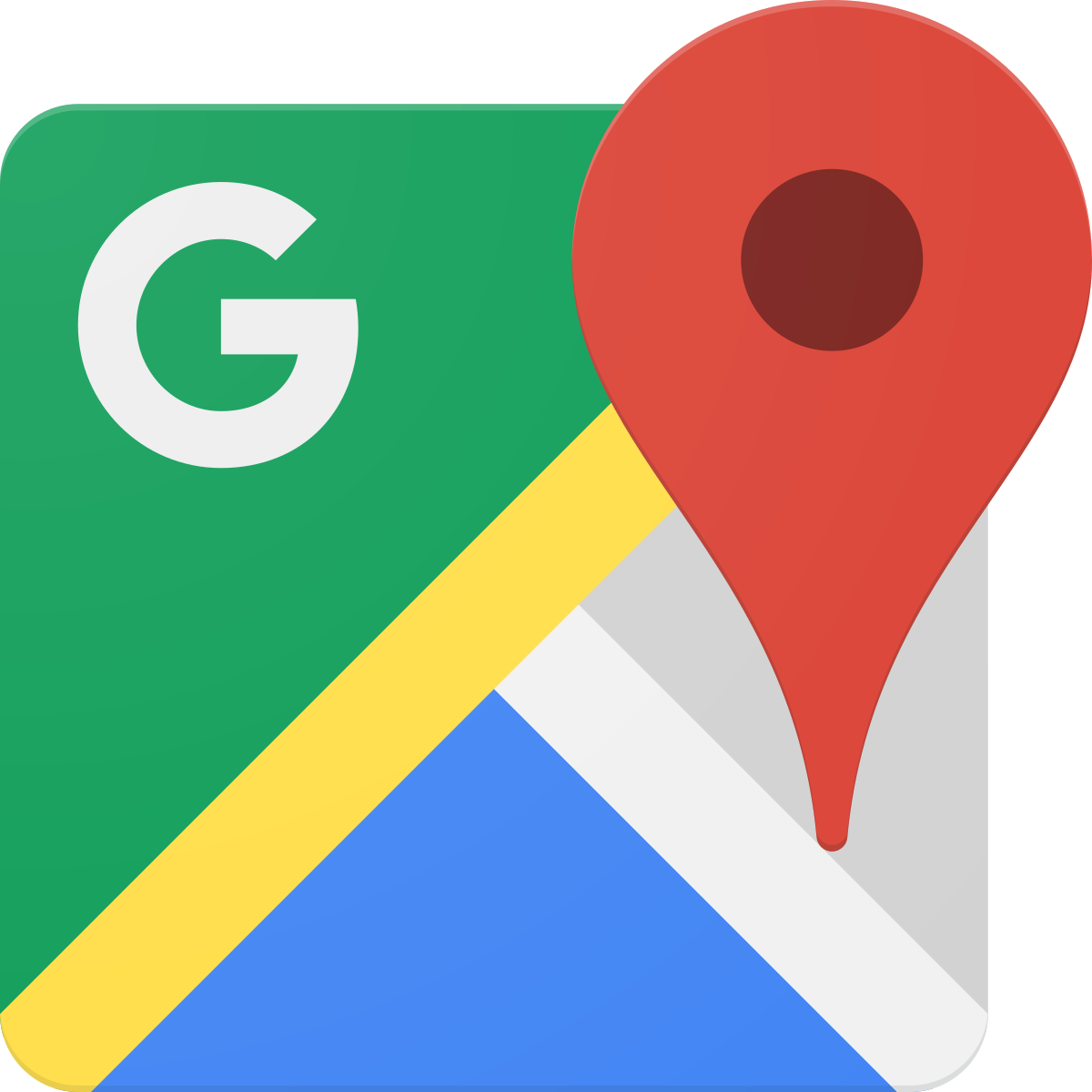